Apreciação de proposta de novo logo do CECH
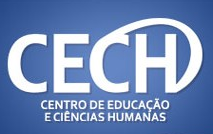 553ª Reunião Ordinária do CoC-CECH
10 de novembro de 2021
Aplicação comemorativa
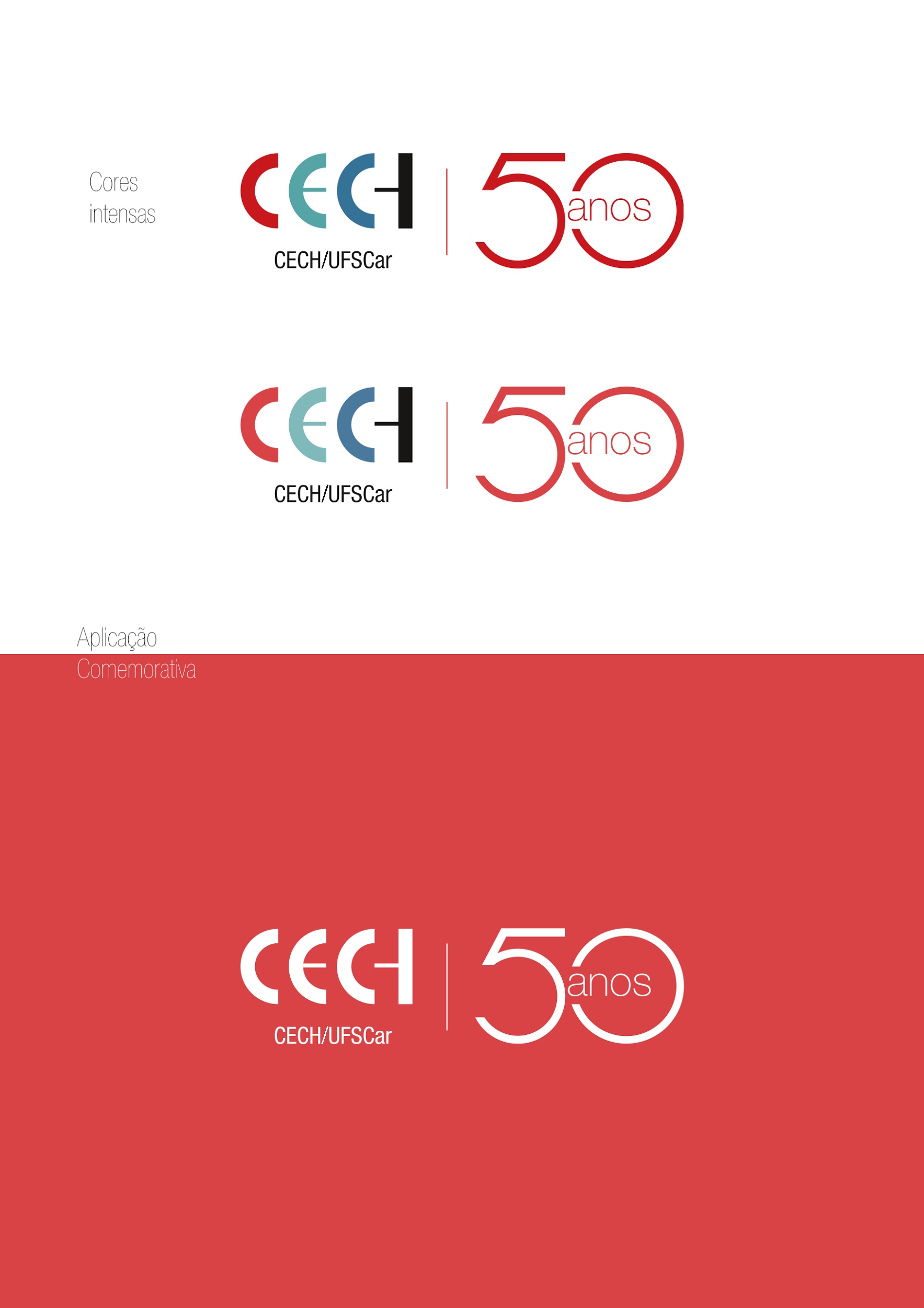 Aplicação horizontal
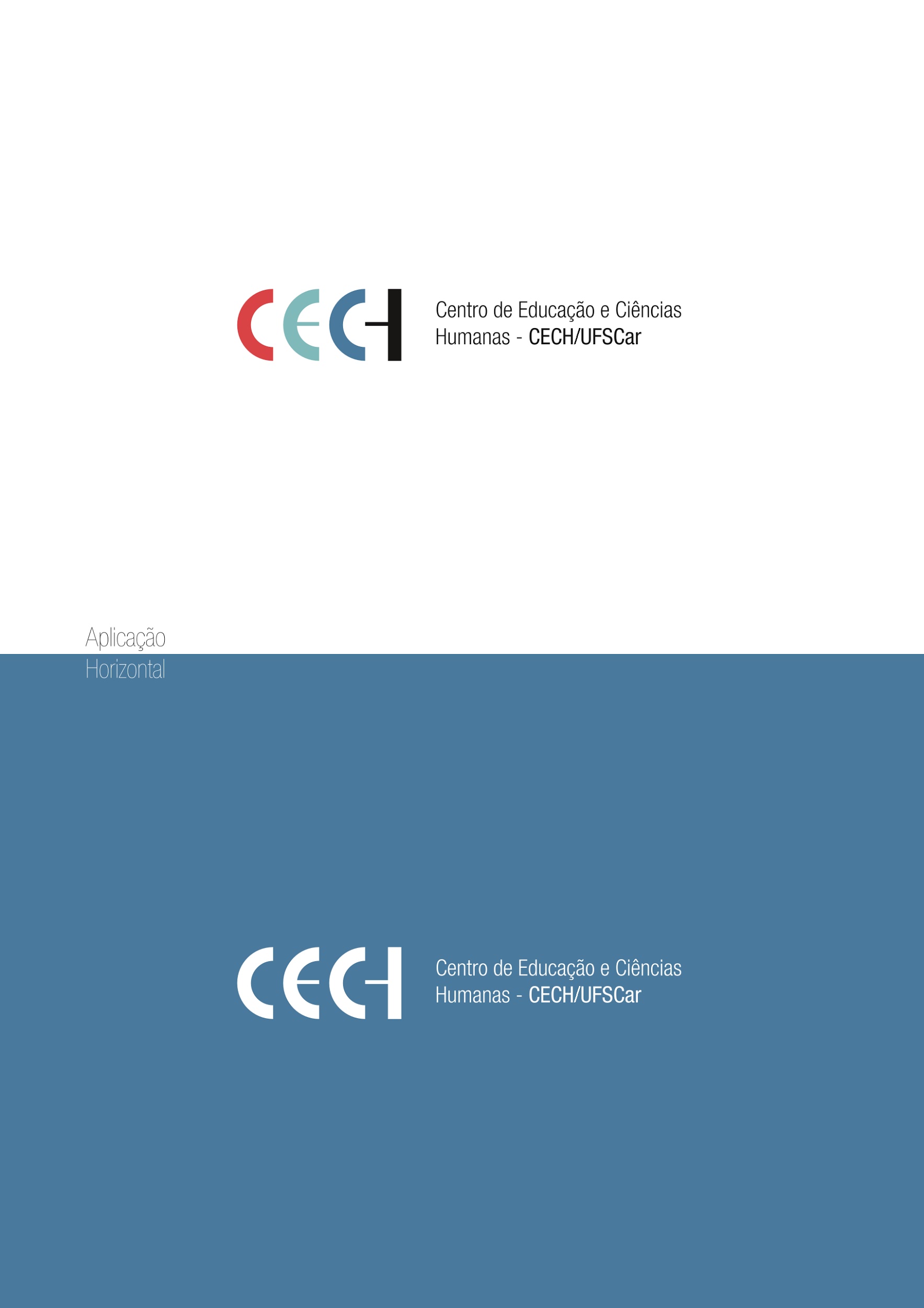 Aplicação vertical
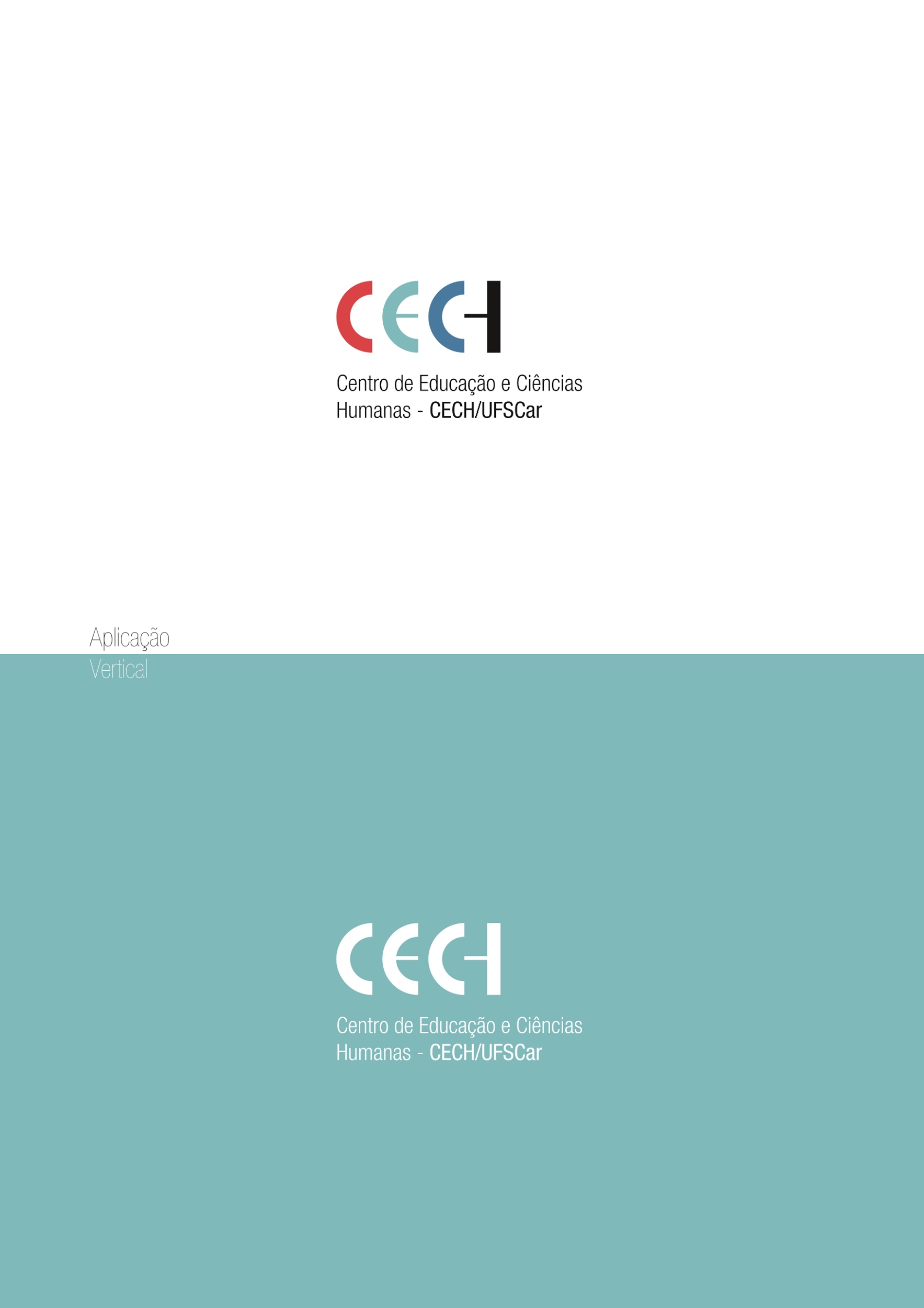 Aplicação reduzida
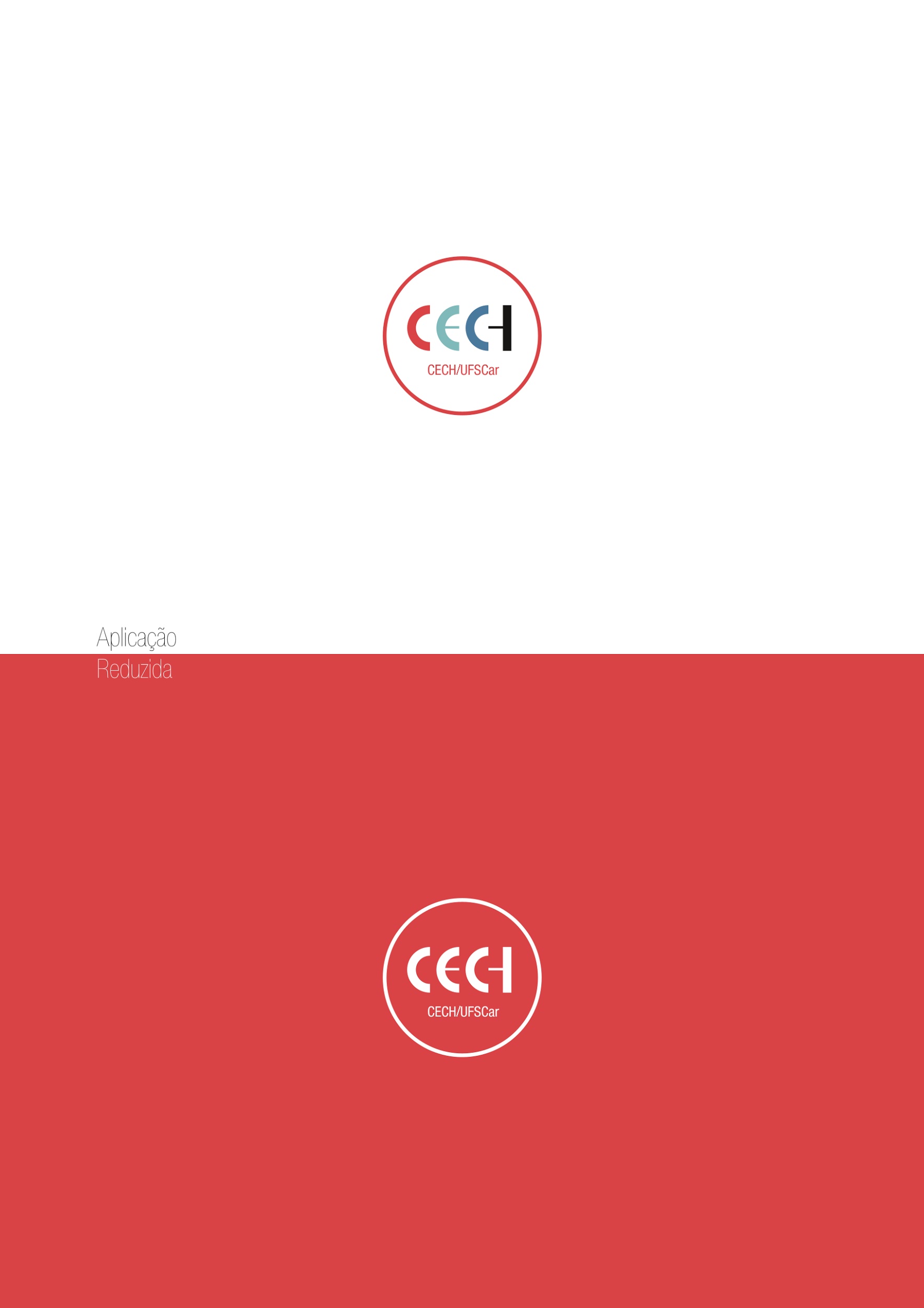 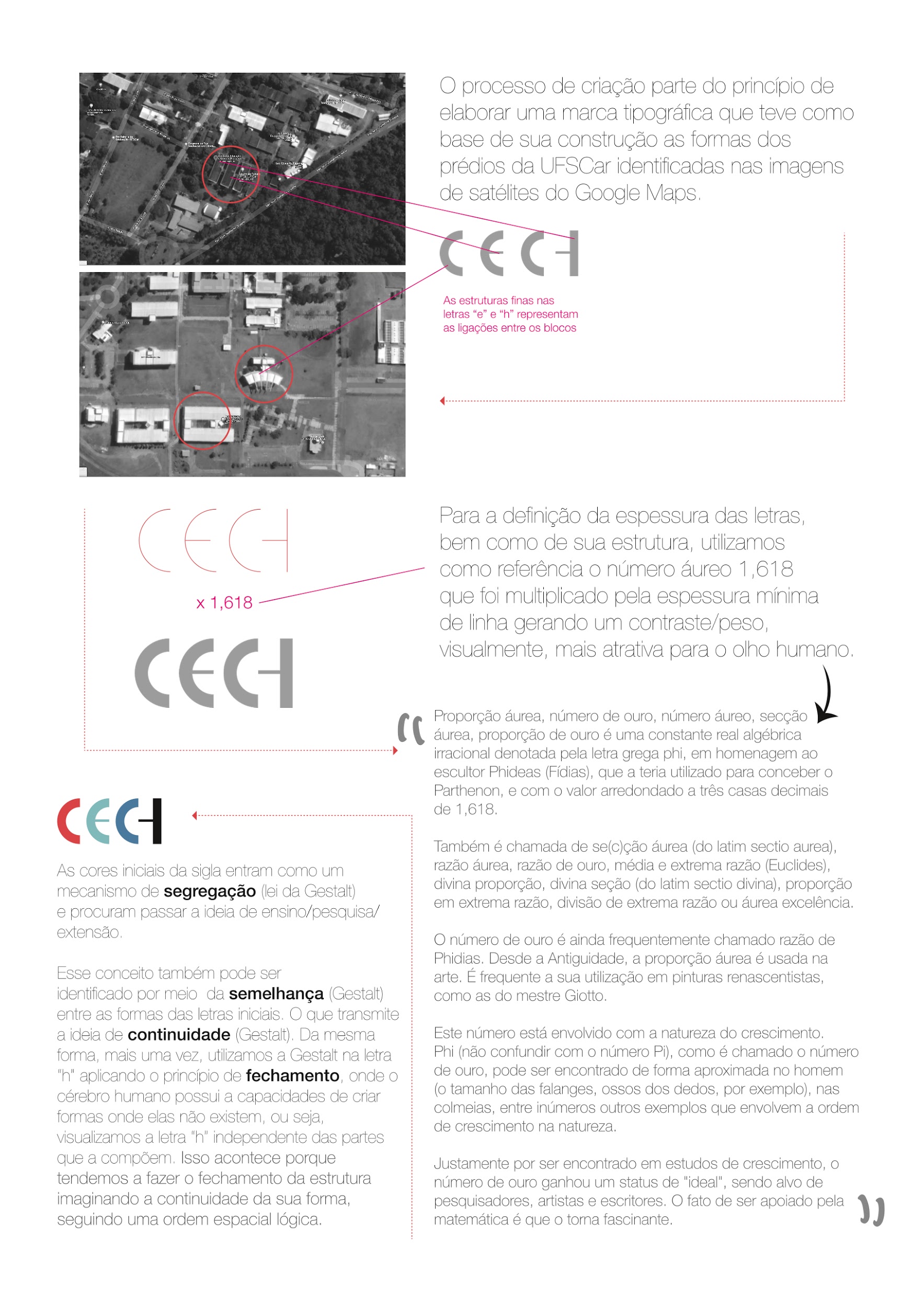 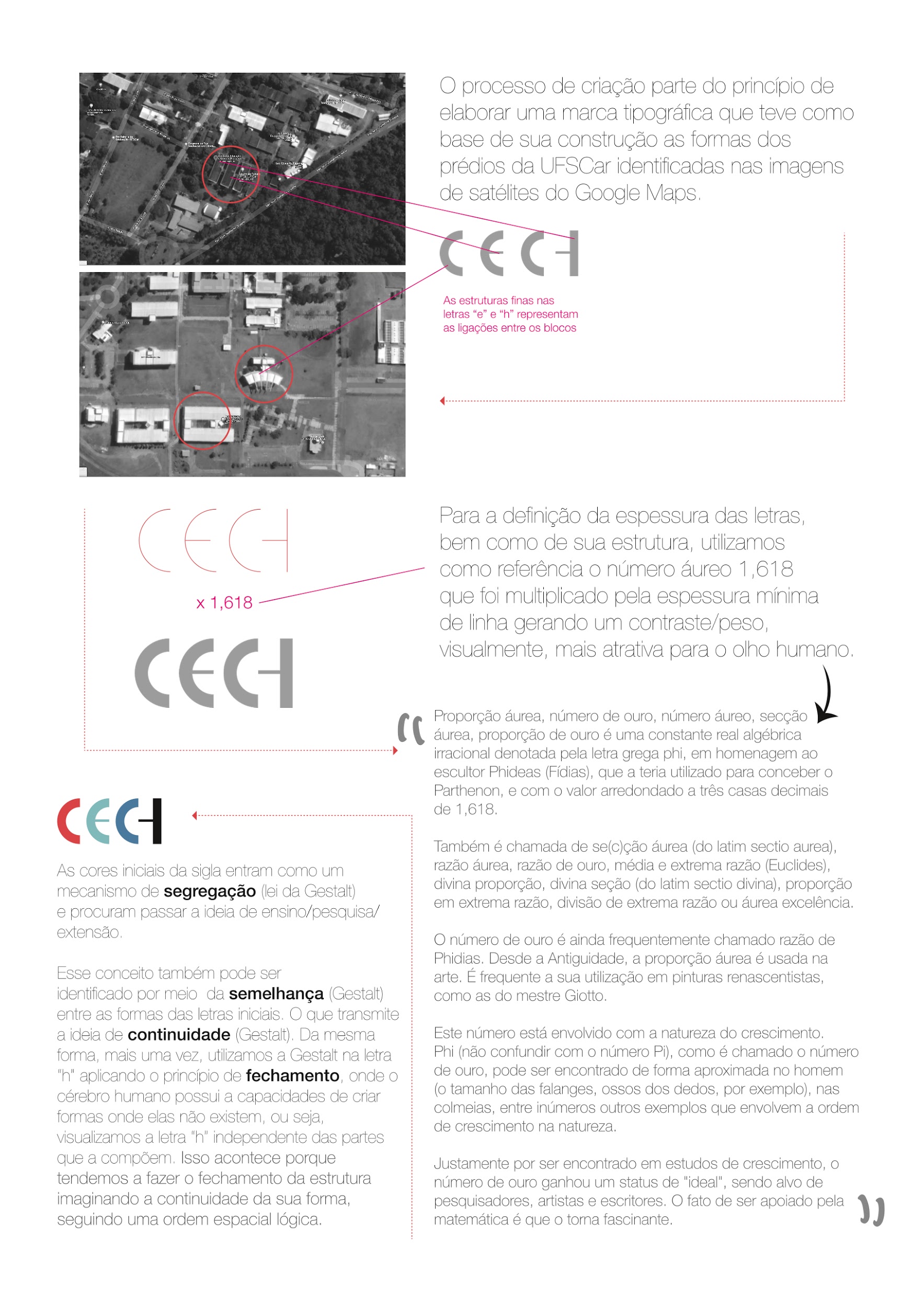